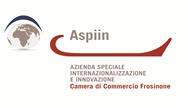 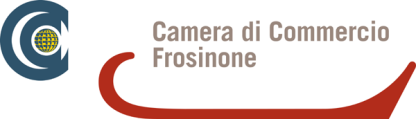 SEI UN ASPIRANTE IMPRENDITORE?
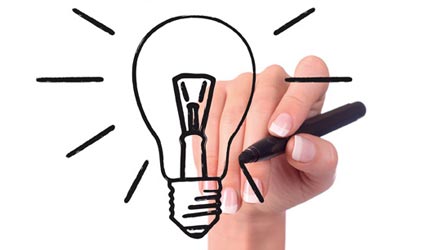 Partecipa al Progetto SIRNI!
S.I.R.N.I. Servizi Integrati Reali per la Nuova Imprenditorialità III annualità cod.68
ASPIIN , Azienda Speciale della  Camera di Commercio di Frosinone, gratuitamente, mette a disposizione degli aspiranti imprenditori un’azione finalizzata all’accrescimento delle competenze imprenditoriali necessarie all’avvio di una nuova impresa e/o un’attività di auto impiego sul territorio della provincia di  Frosinone mediante  la Formazione imprenditoriale in aula di 32 ore sulle seguenti tematiche: Assessment dell’idea ; Ambiente e posizionamento; Ascolto del mercato ; Business Plan ; Strumenti di finanziamento ; Strumenti telematici innovativi per la gestione amministrativa, Web marketing; Social Media marketing; E-commerce ed approvvigionamento on line.
Supporto a distanza durante le attività laboratoriali, durante le quali gli aspiranti imprenditori si occuperanno della ricerca, della sistemazione dei dati e della definizione puntuale del progetto; Assistenza alla predisposizione del business plan, articolato in n. 2 incontri di 8 ore ciascuno in presenza da realizzarsi dopo circa 30 e 60 gg dalla conclusione della formazione ; Supporto continuativo a distanza per il completamento del business plan attraverso webinar e/o strumenti interattivi (e-mail, telefono) per tutta la durata del progetto. Per info  www.aspiin.it  oppure 0775.275268